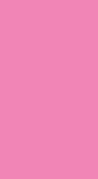 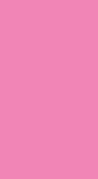 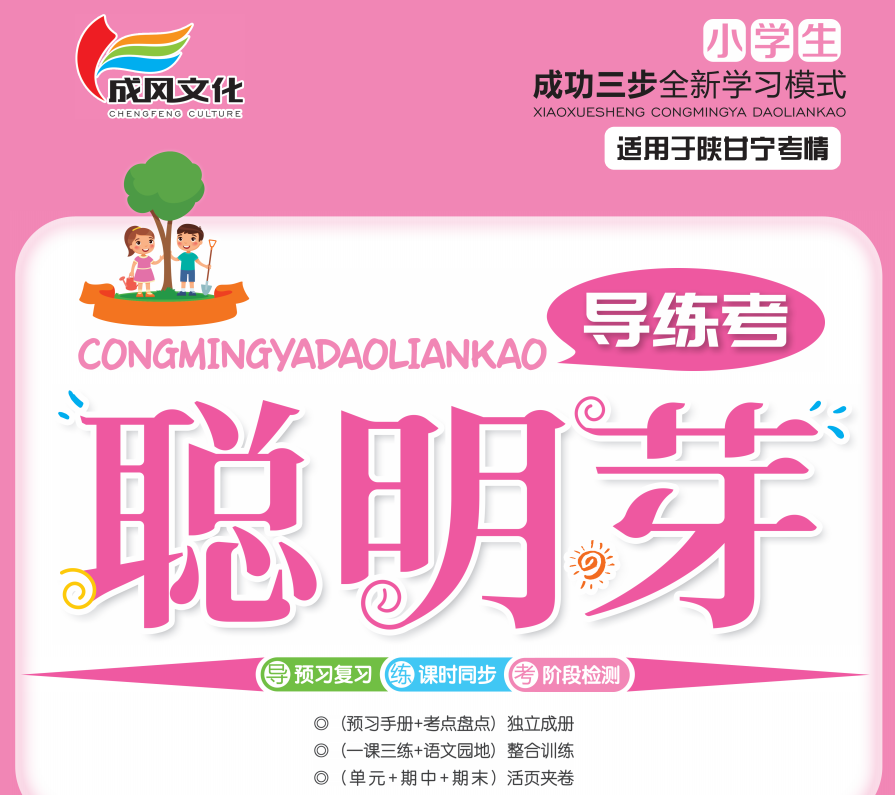 第二单元
6景阳冈
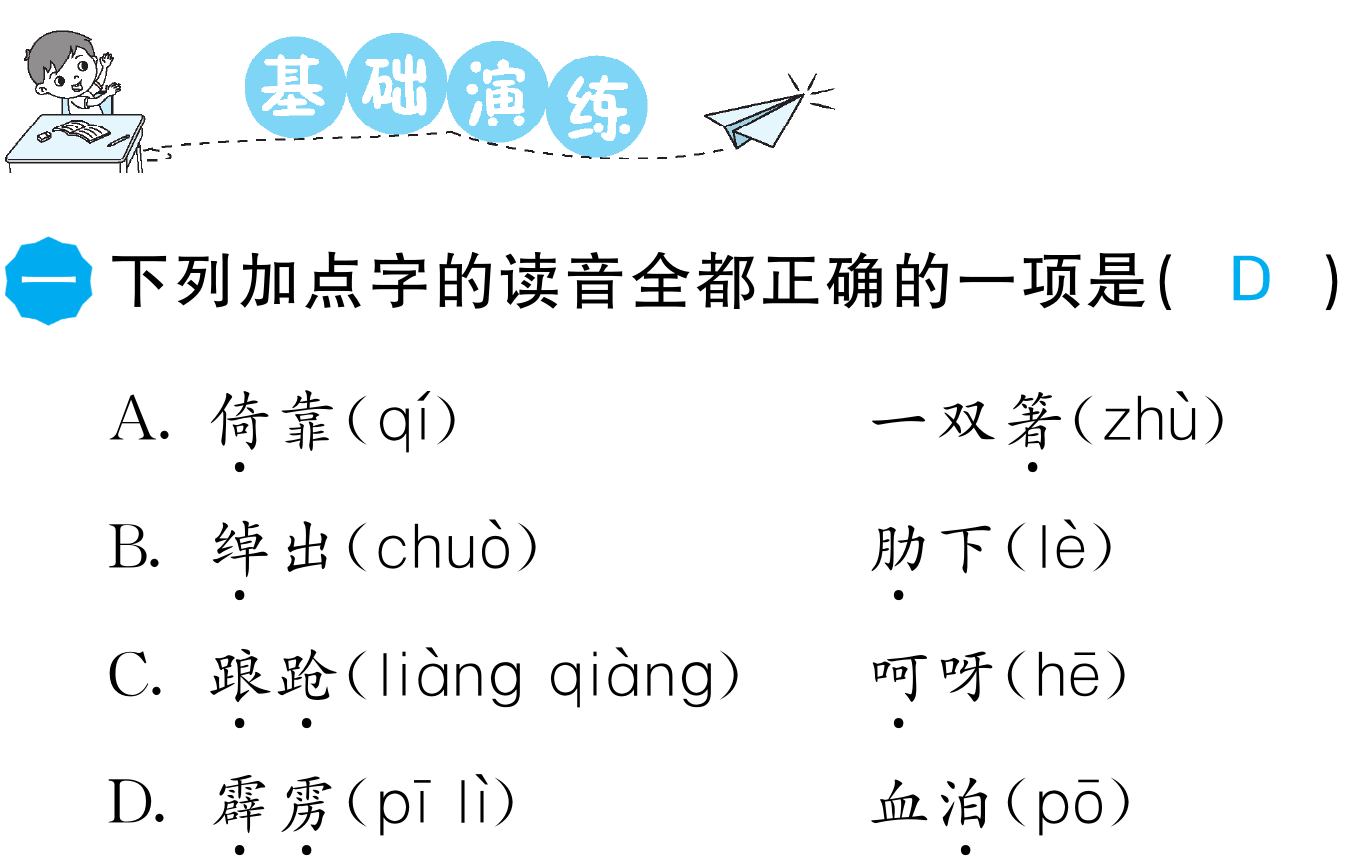 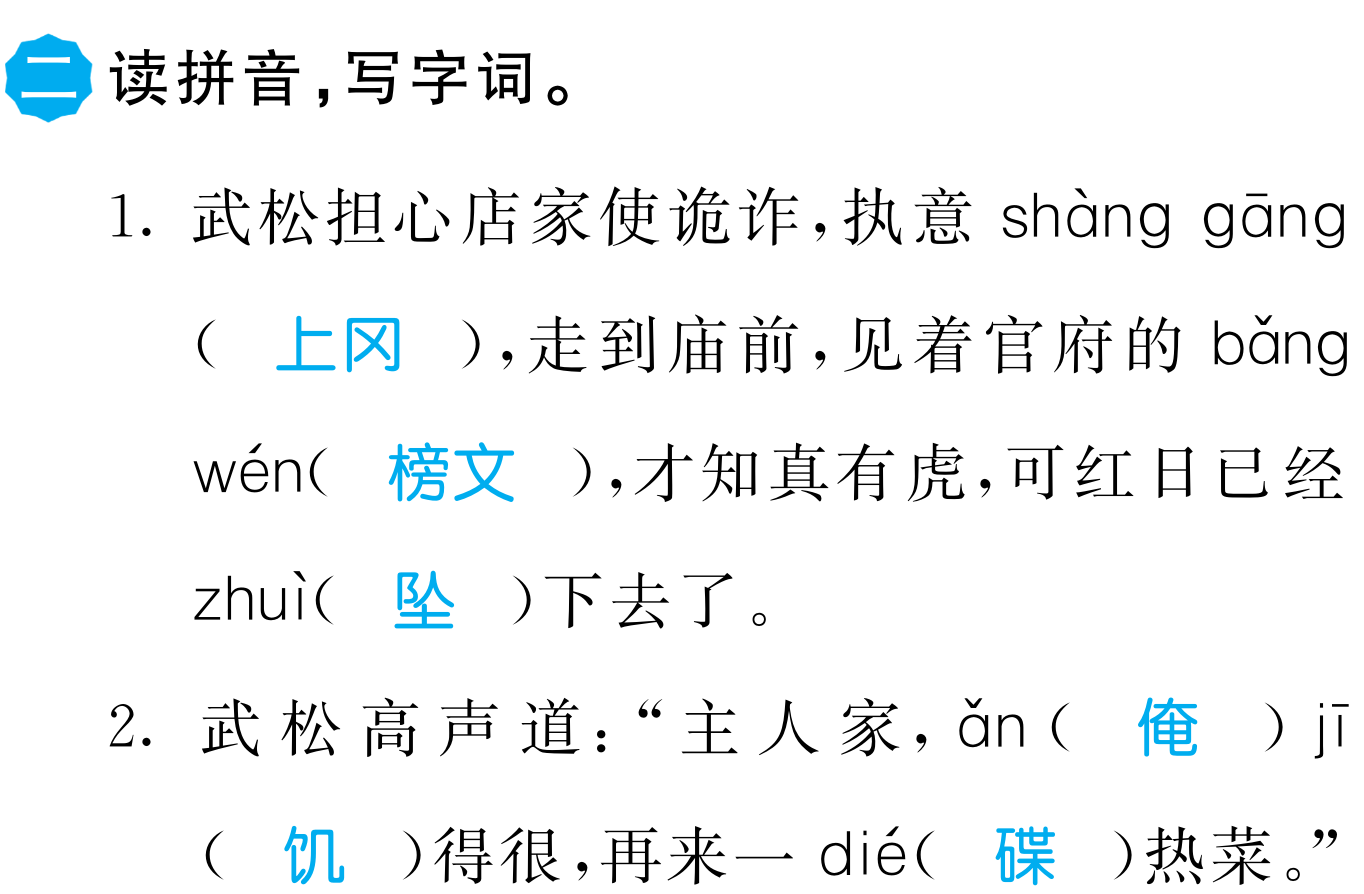 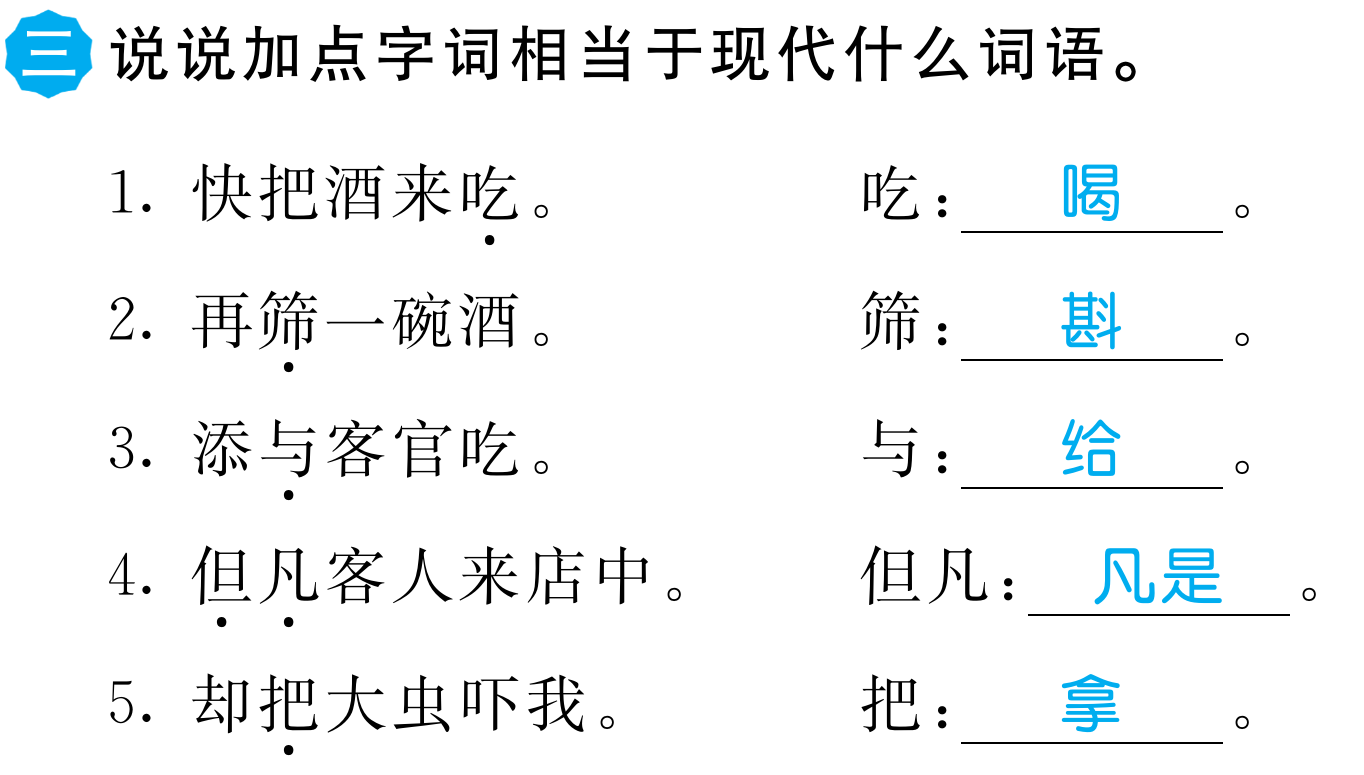 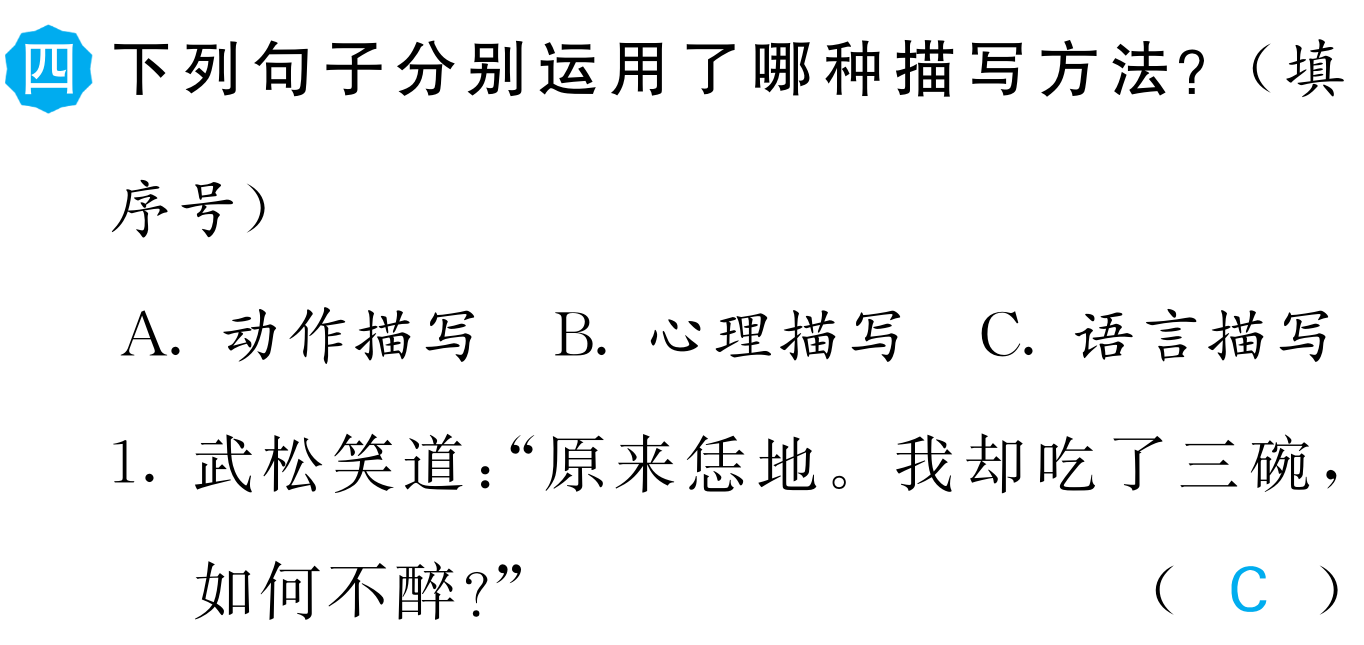 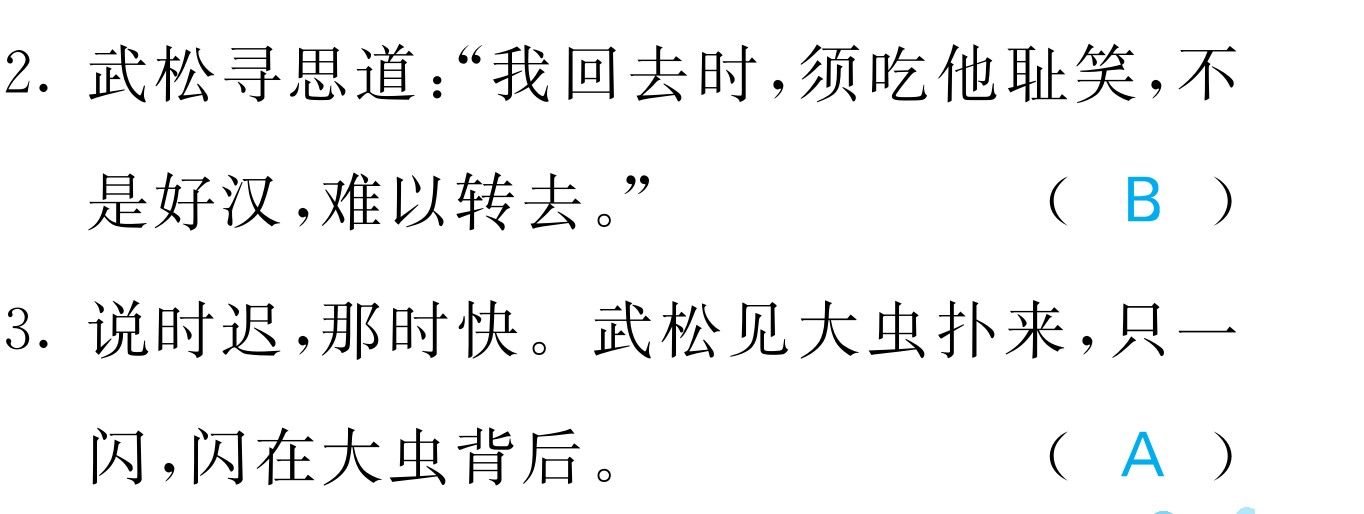 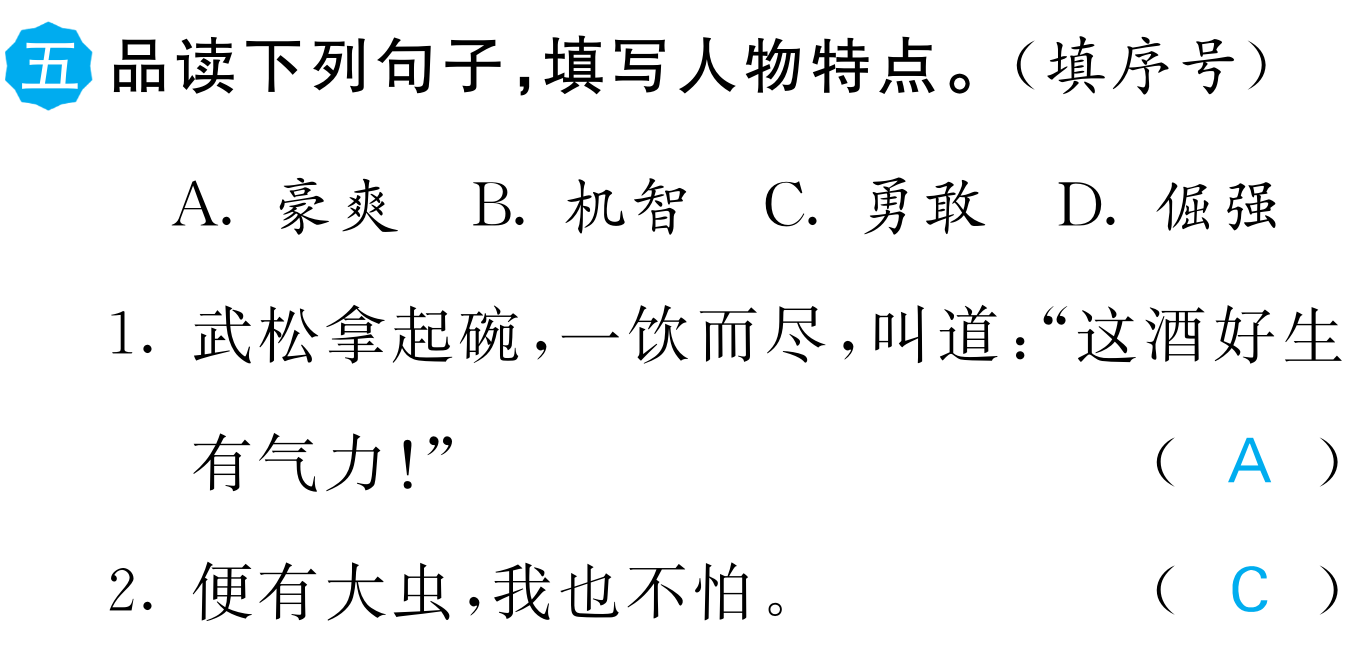 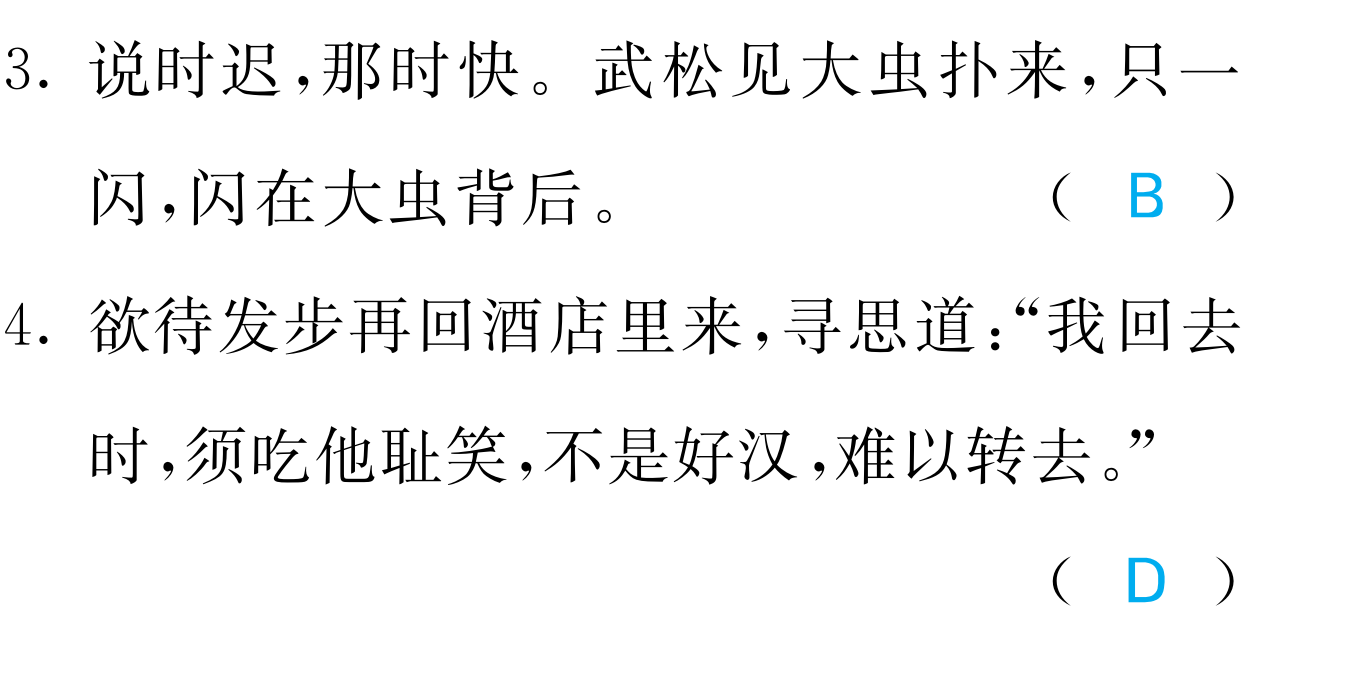 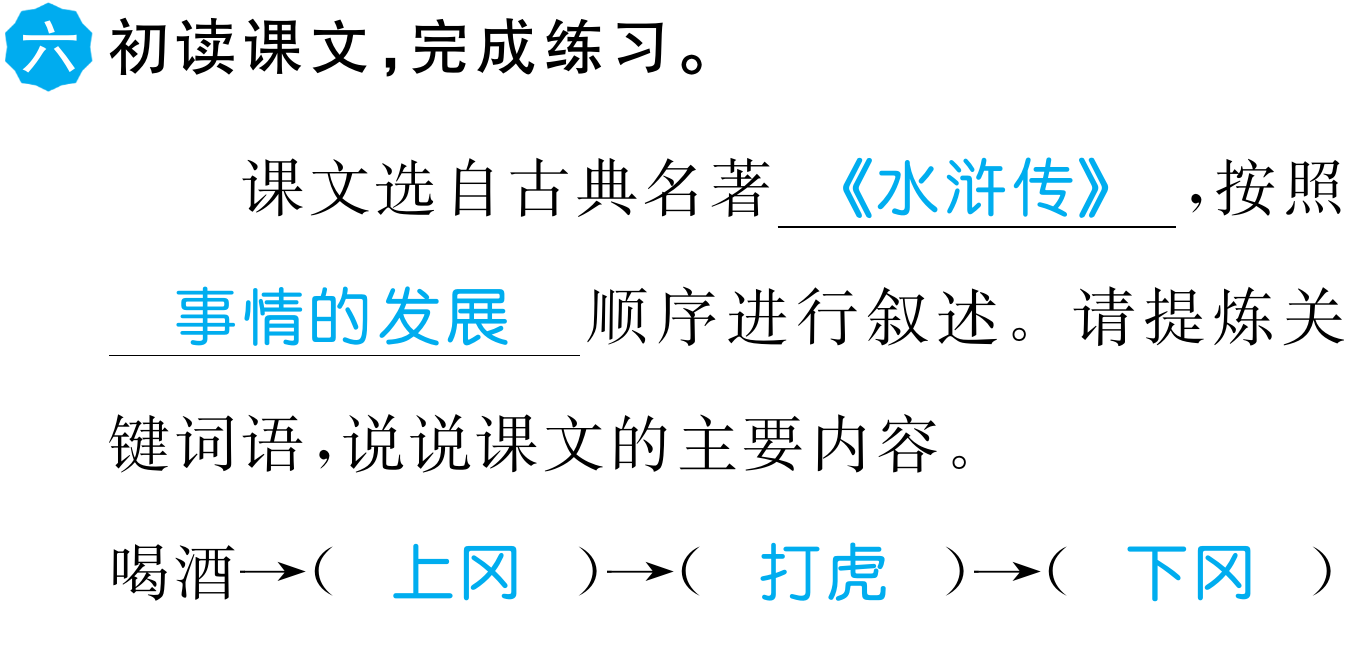 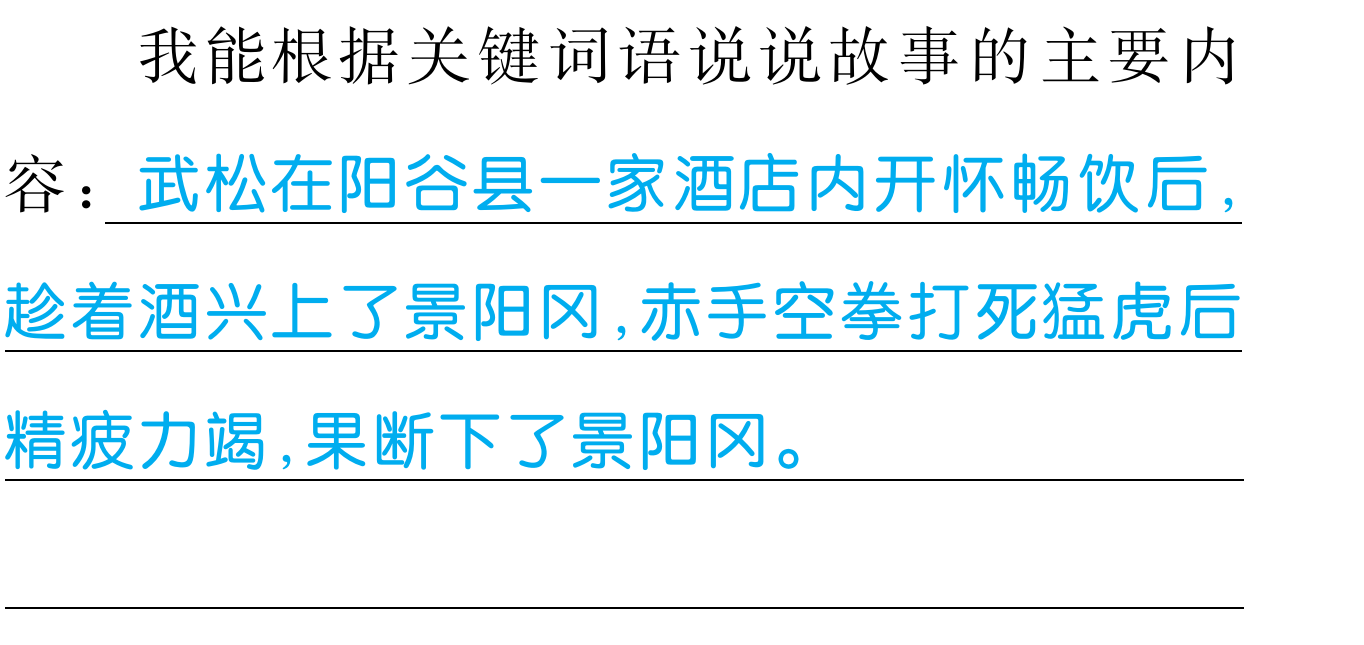 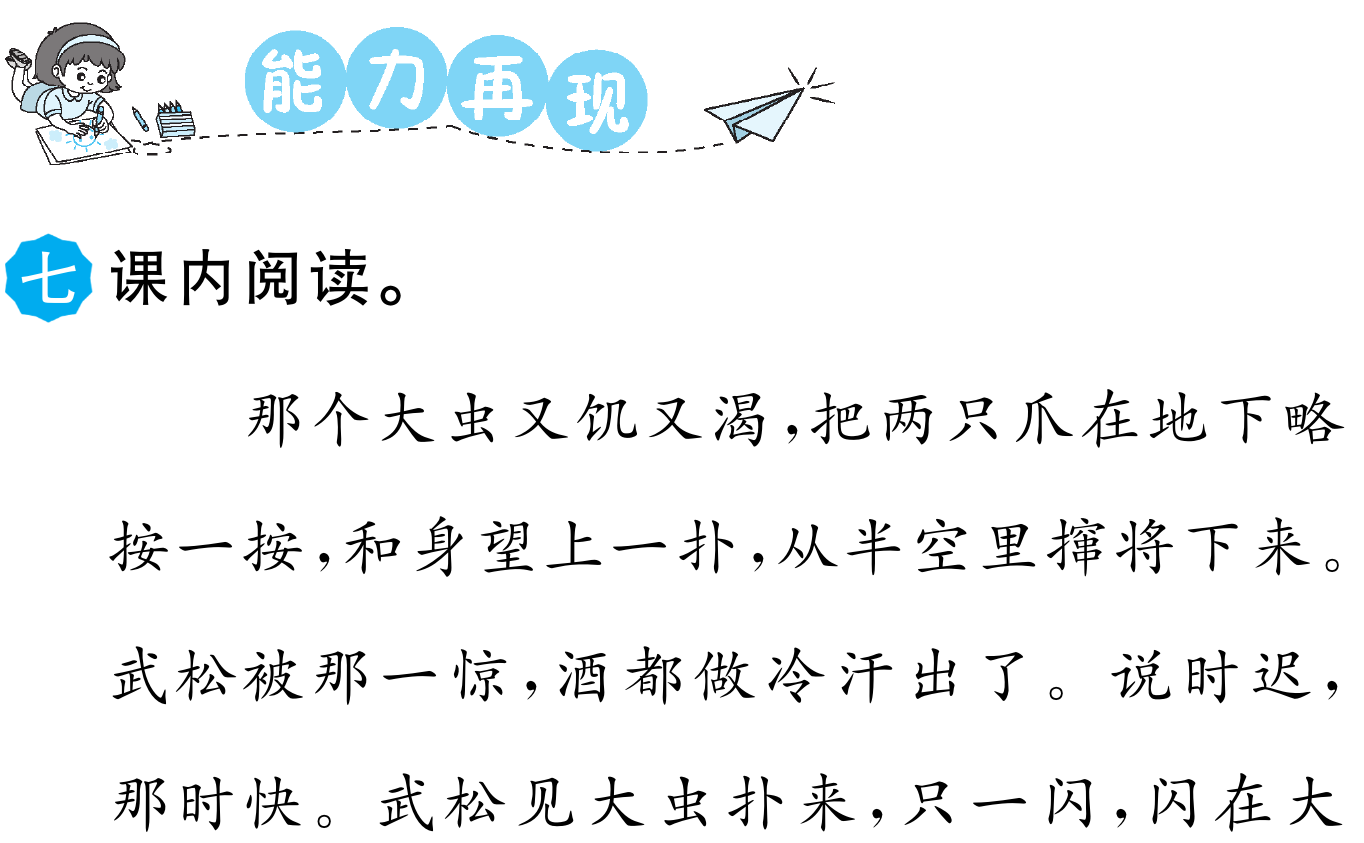 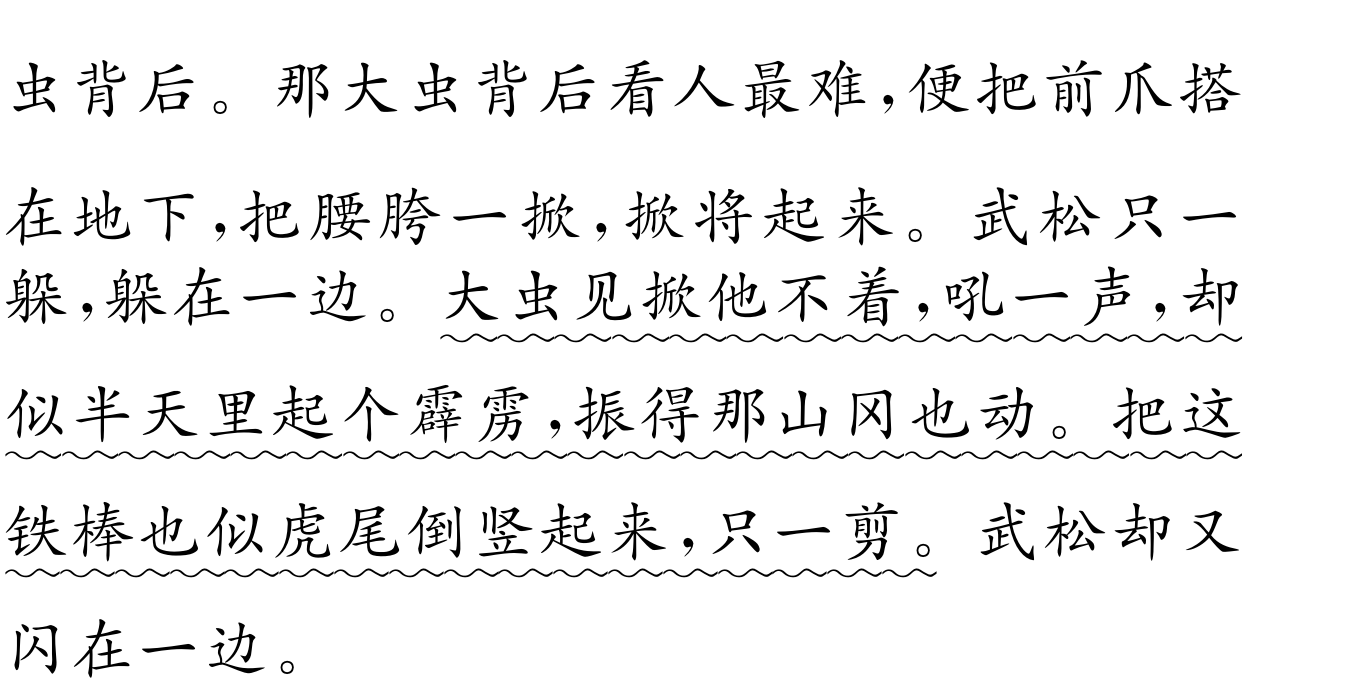 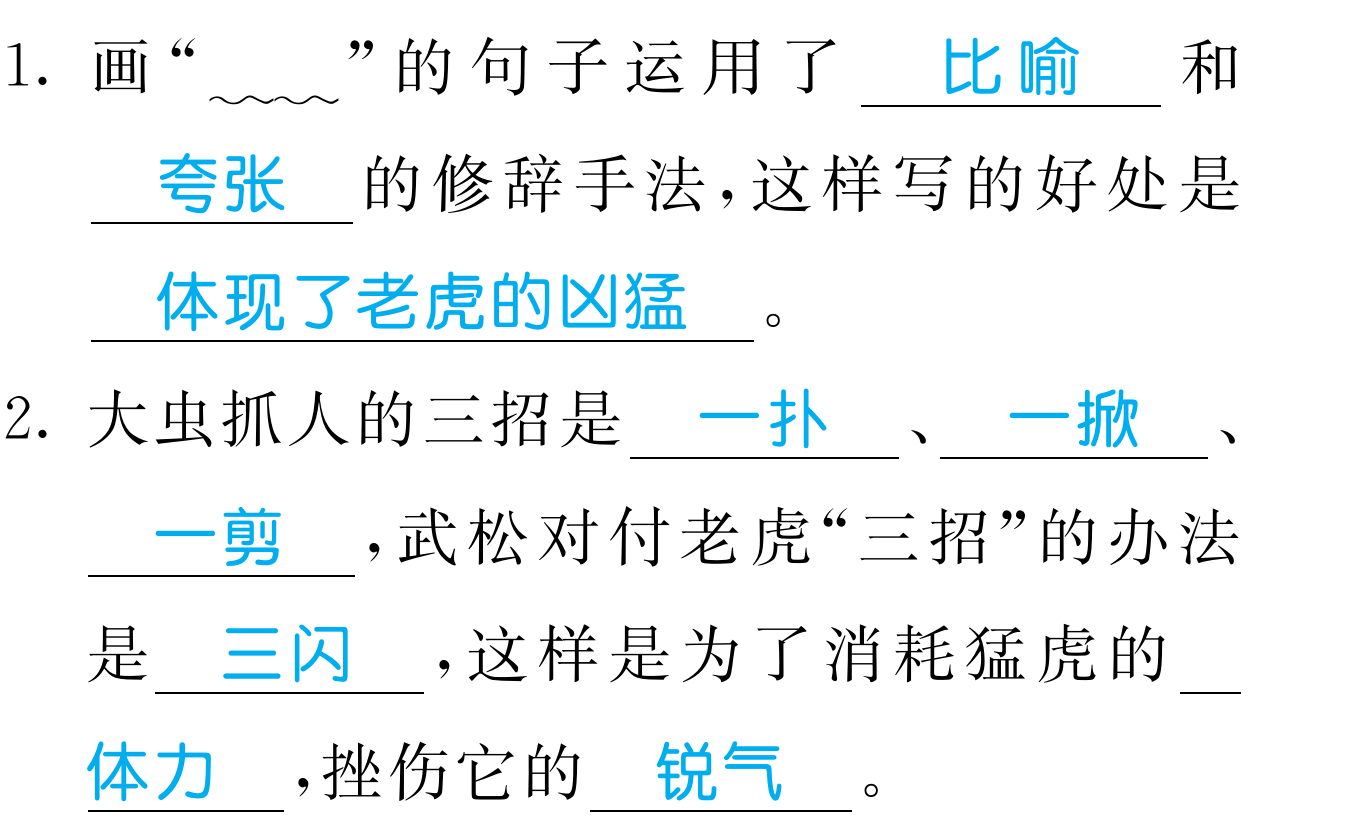 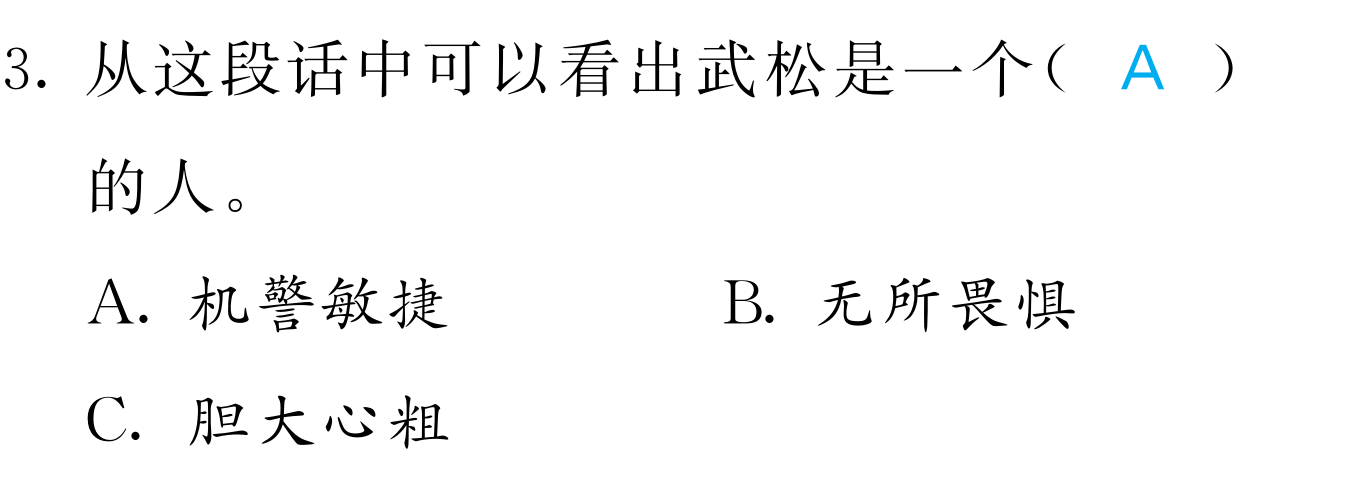 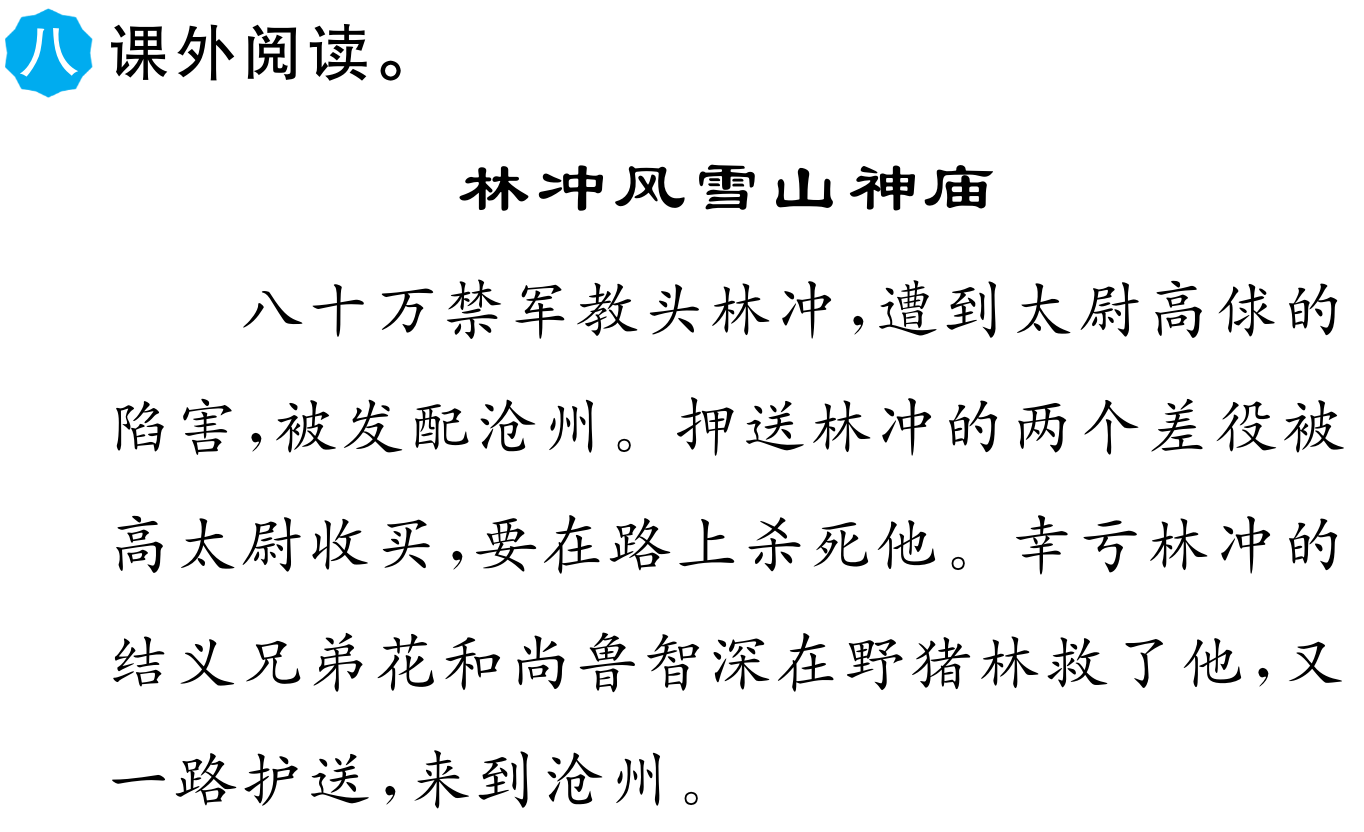 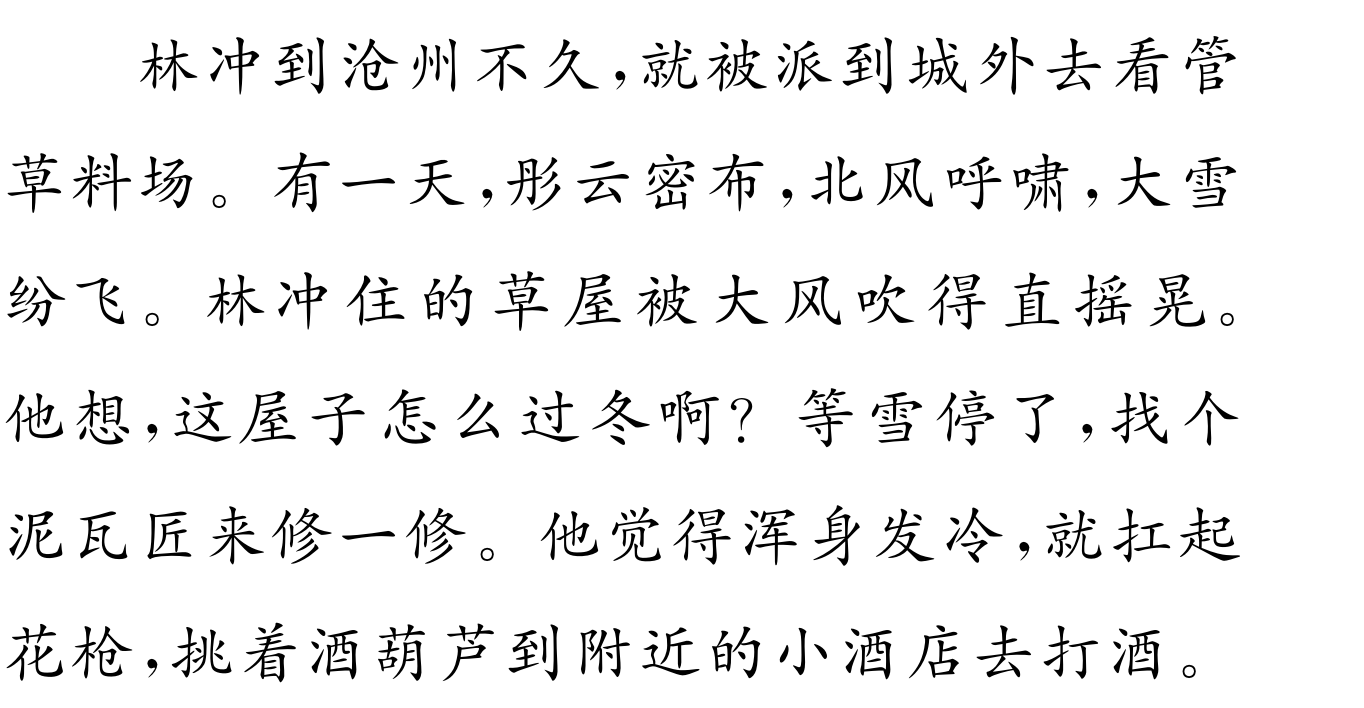 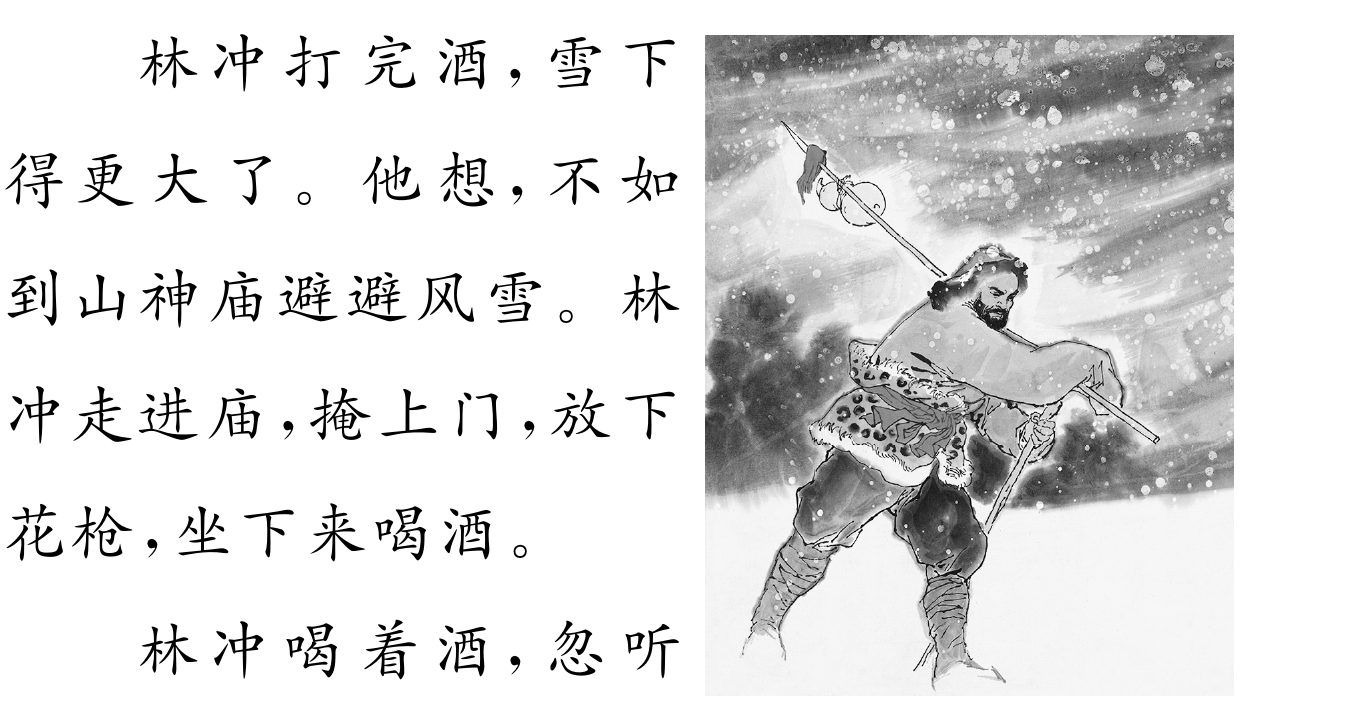 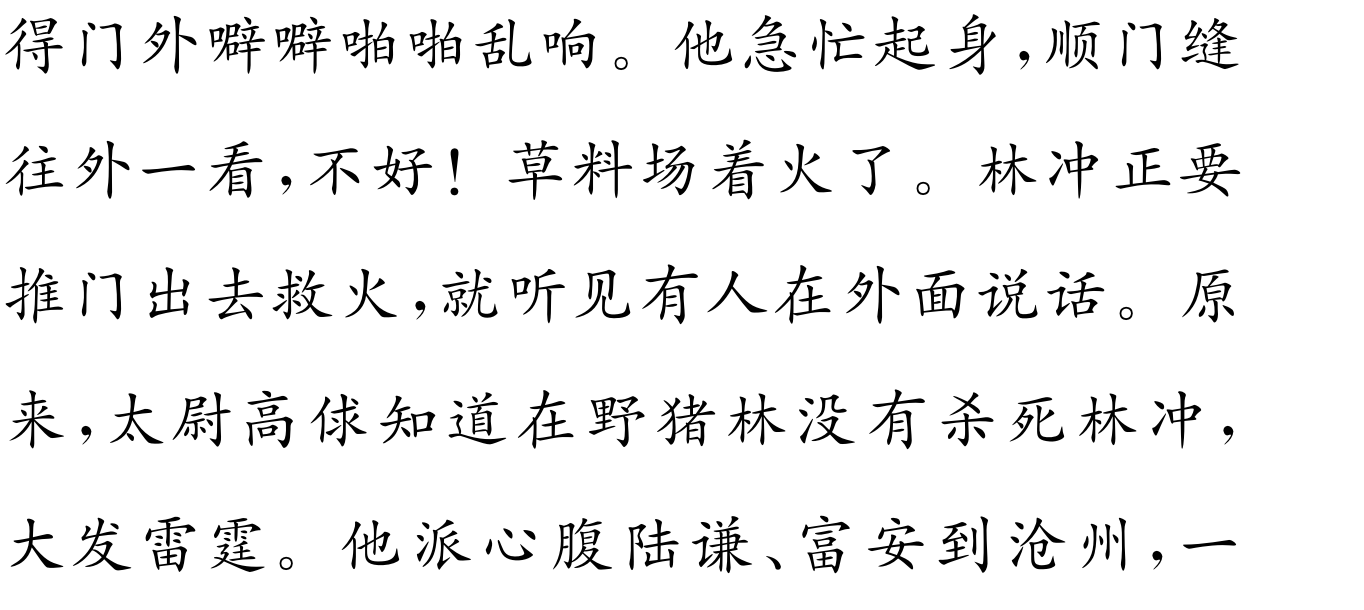 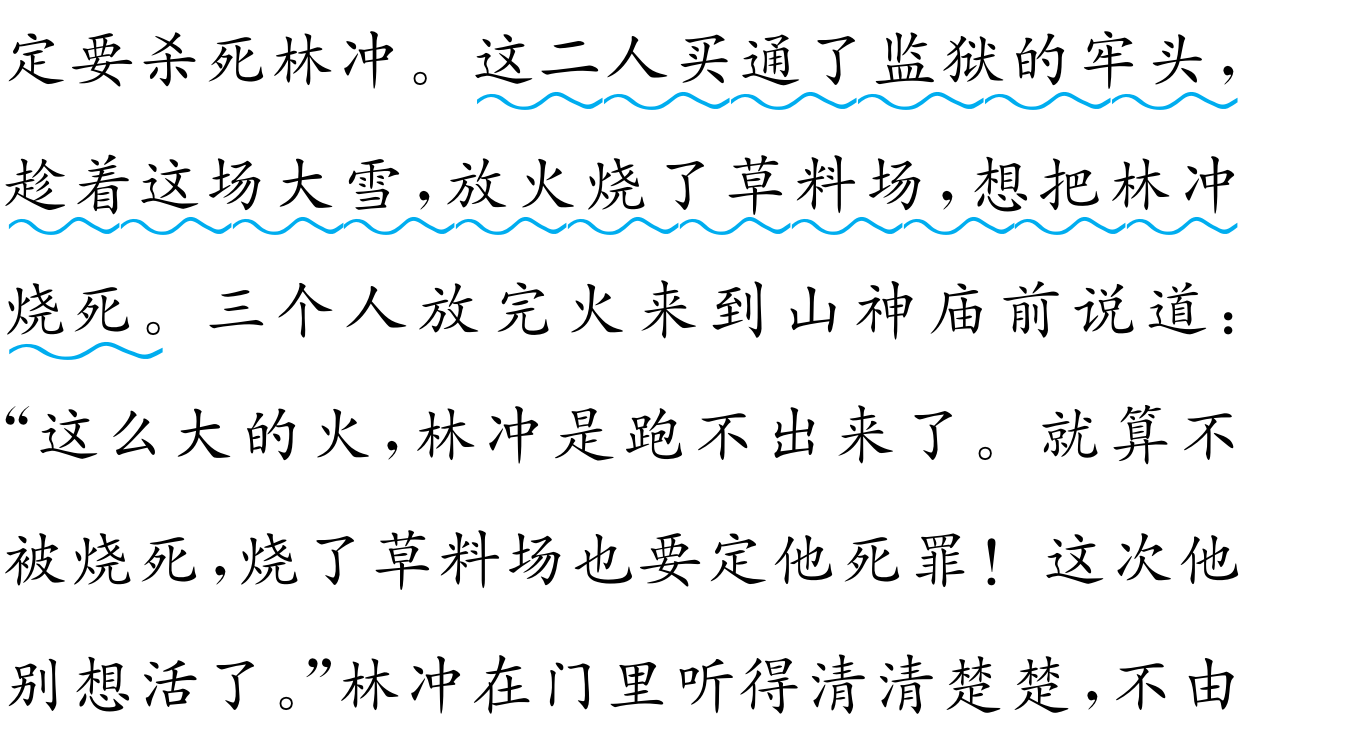 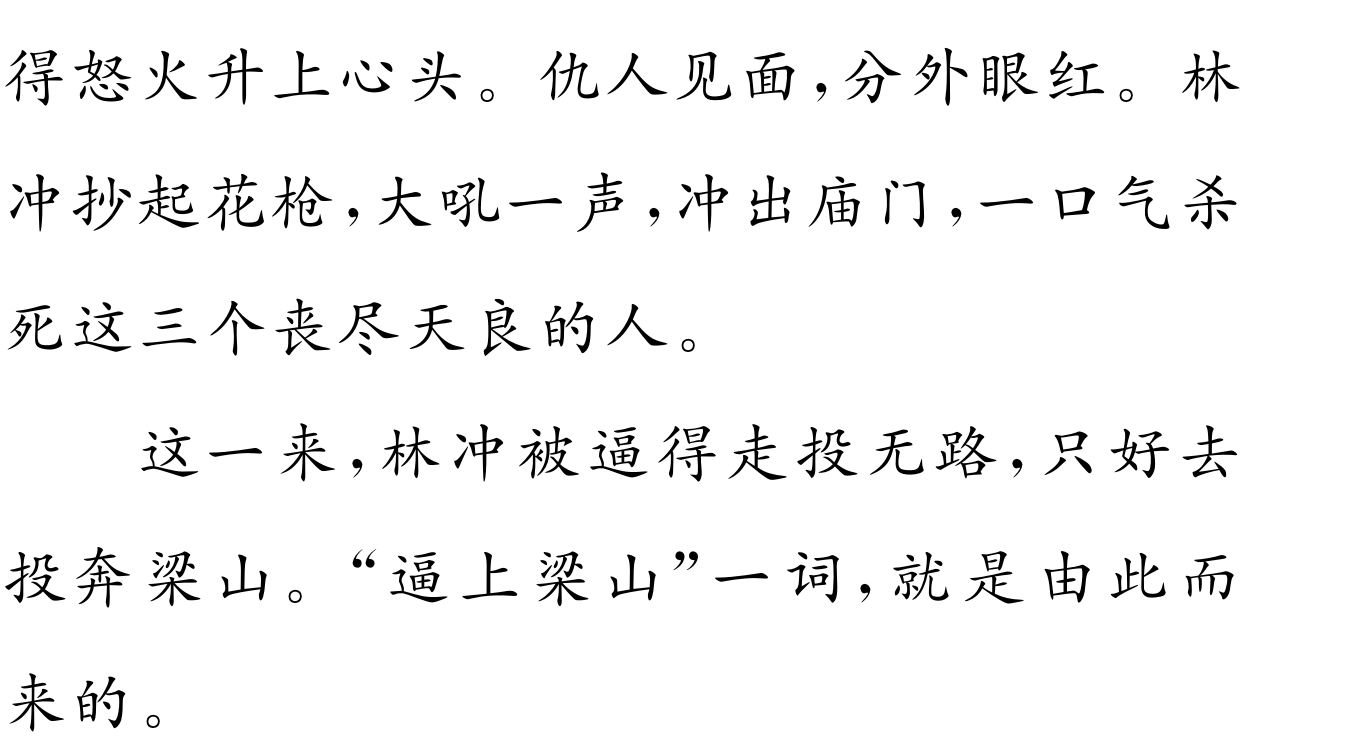 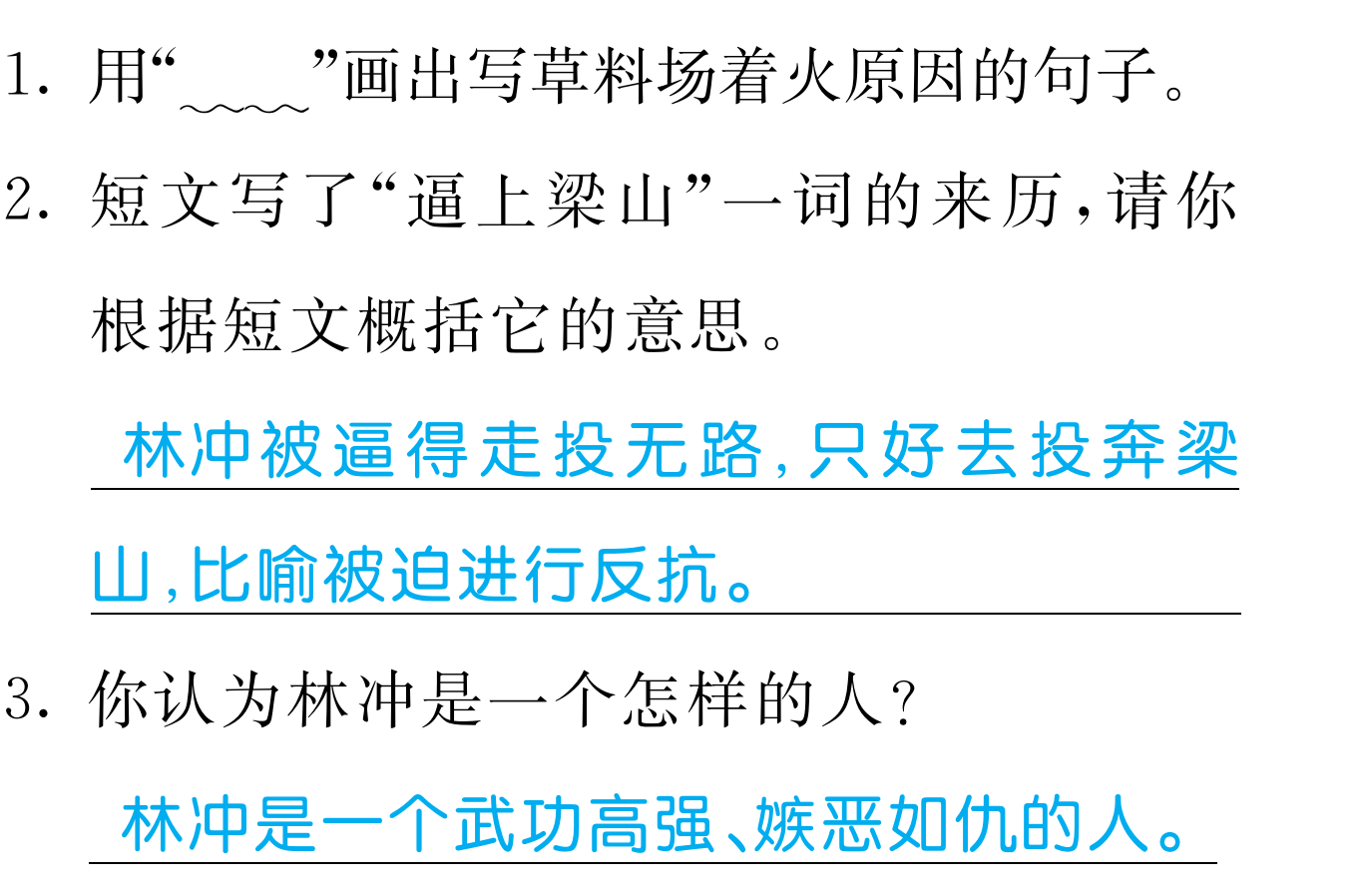 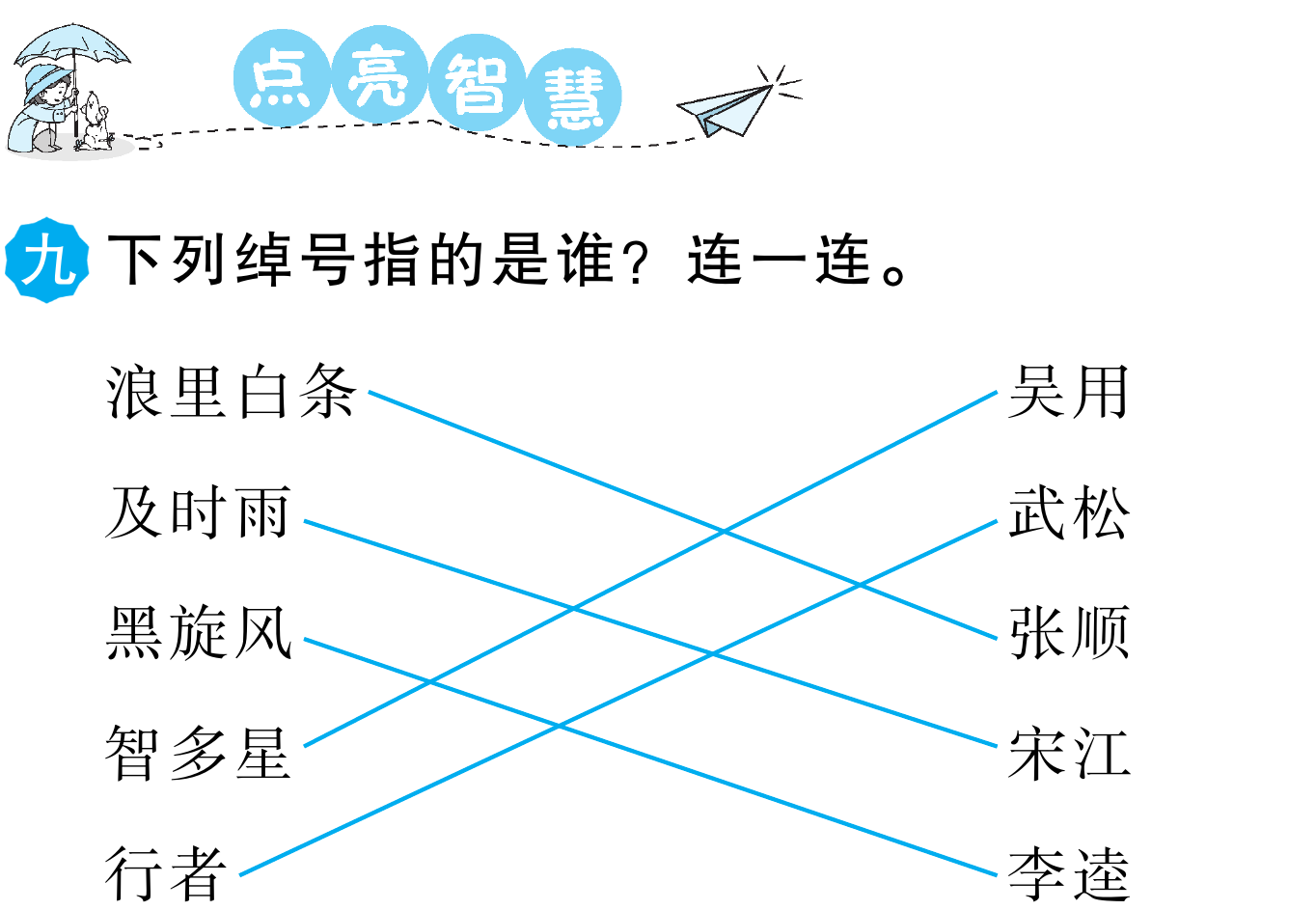 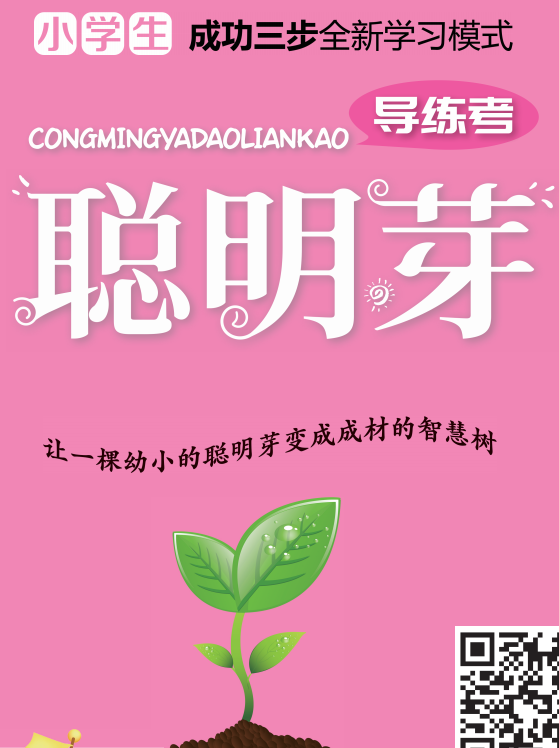 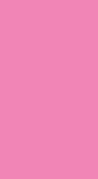 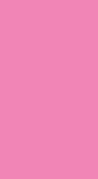 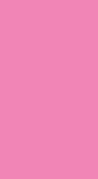 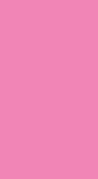